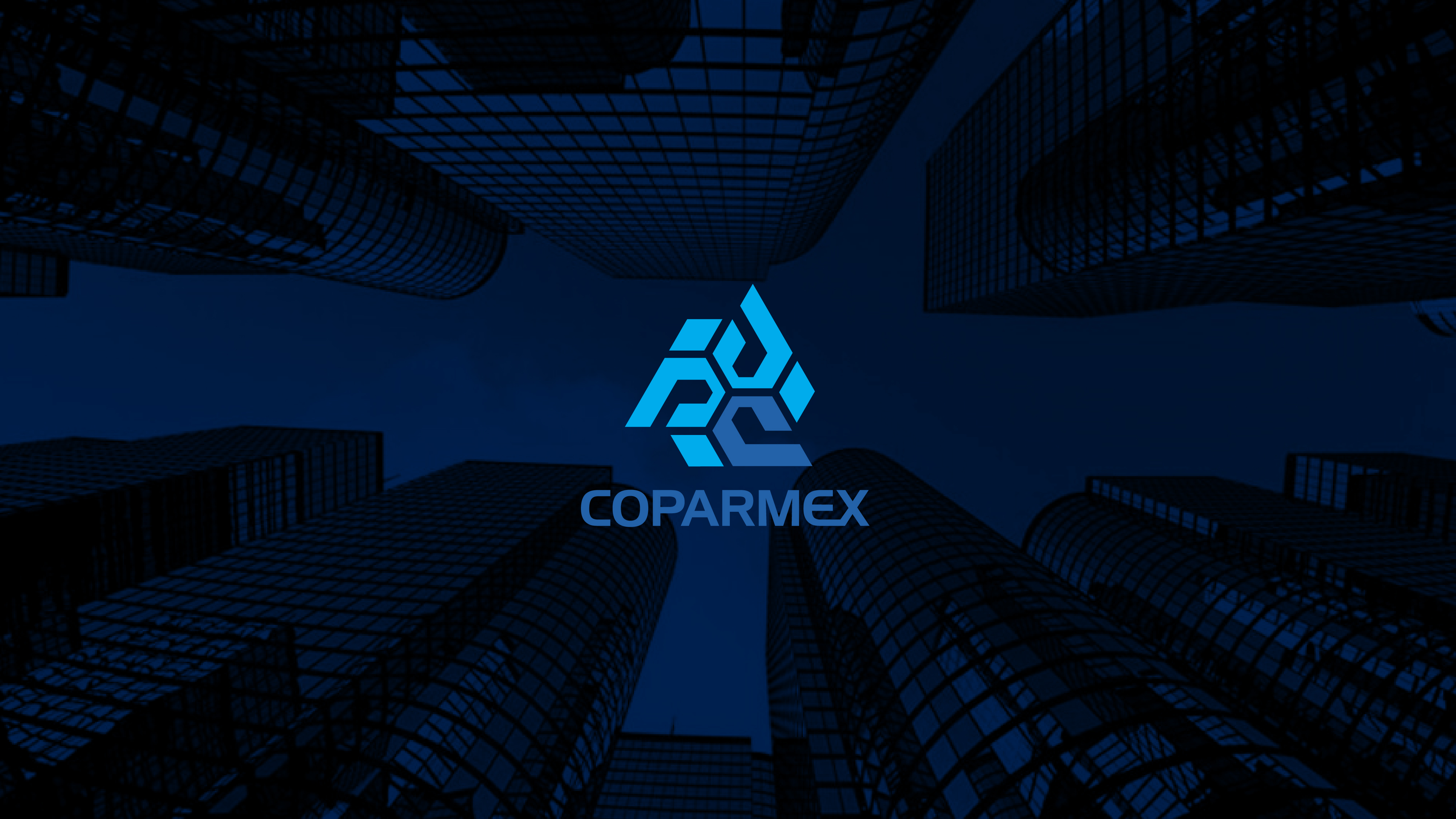 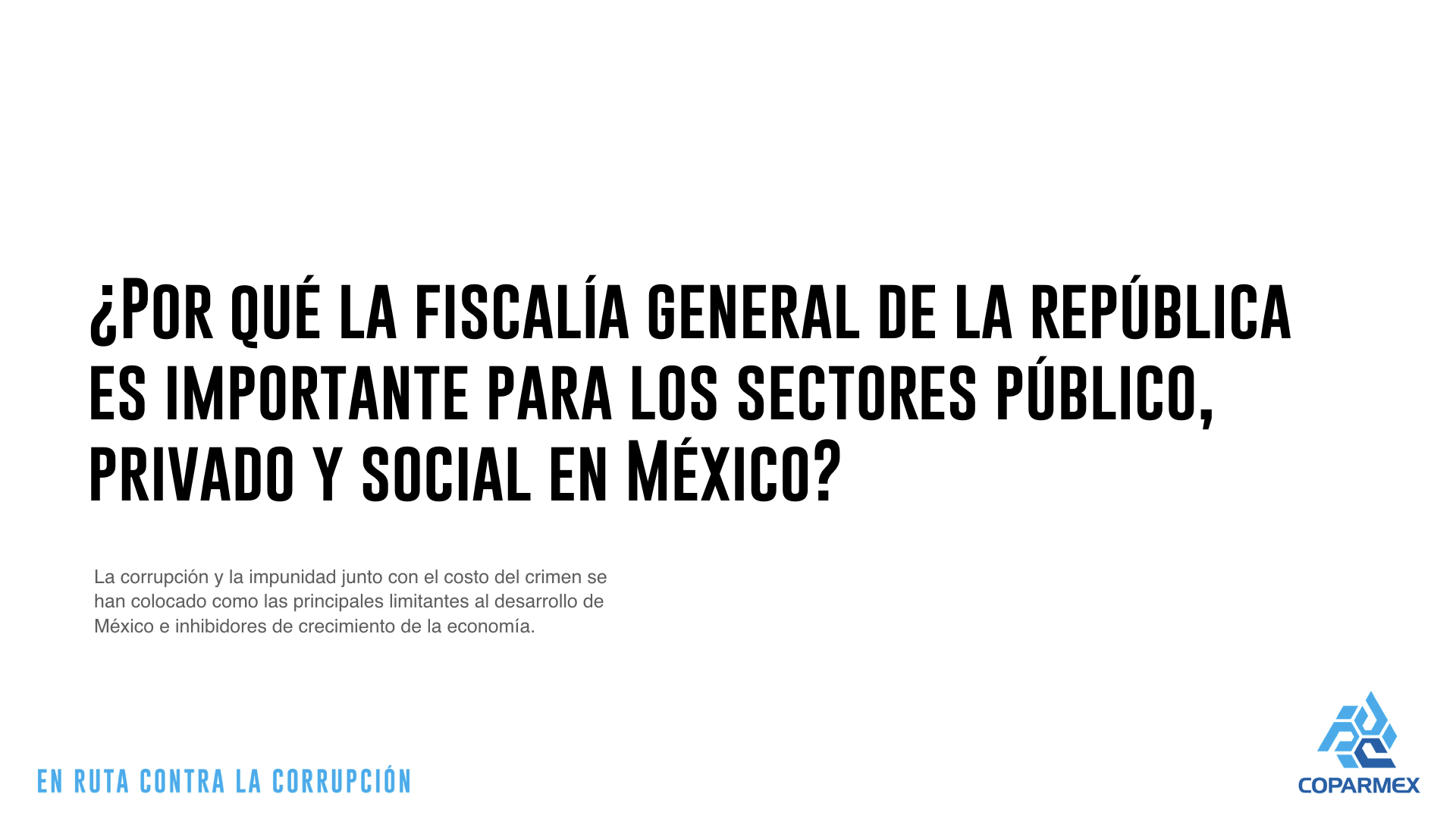 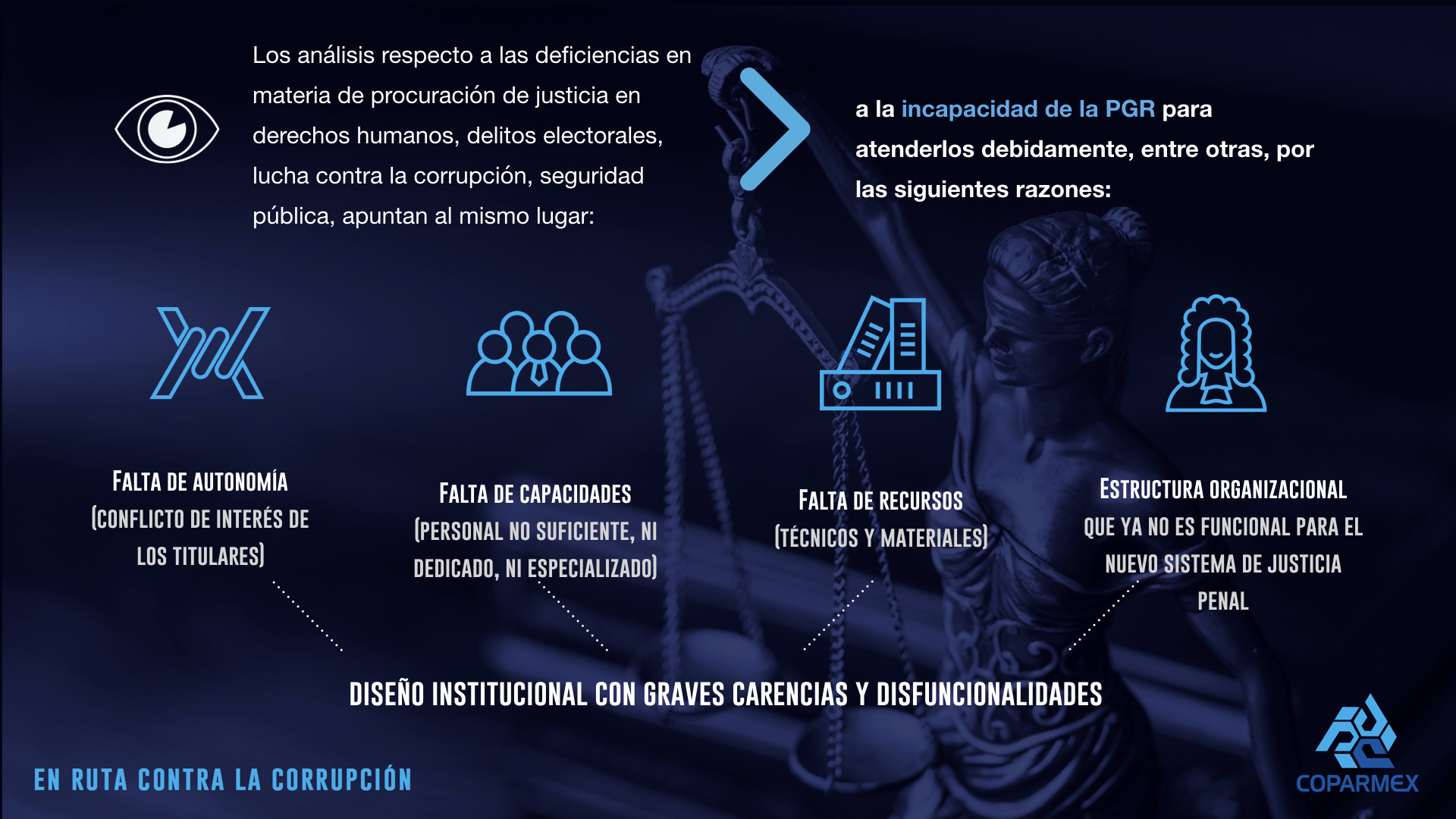 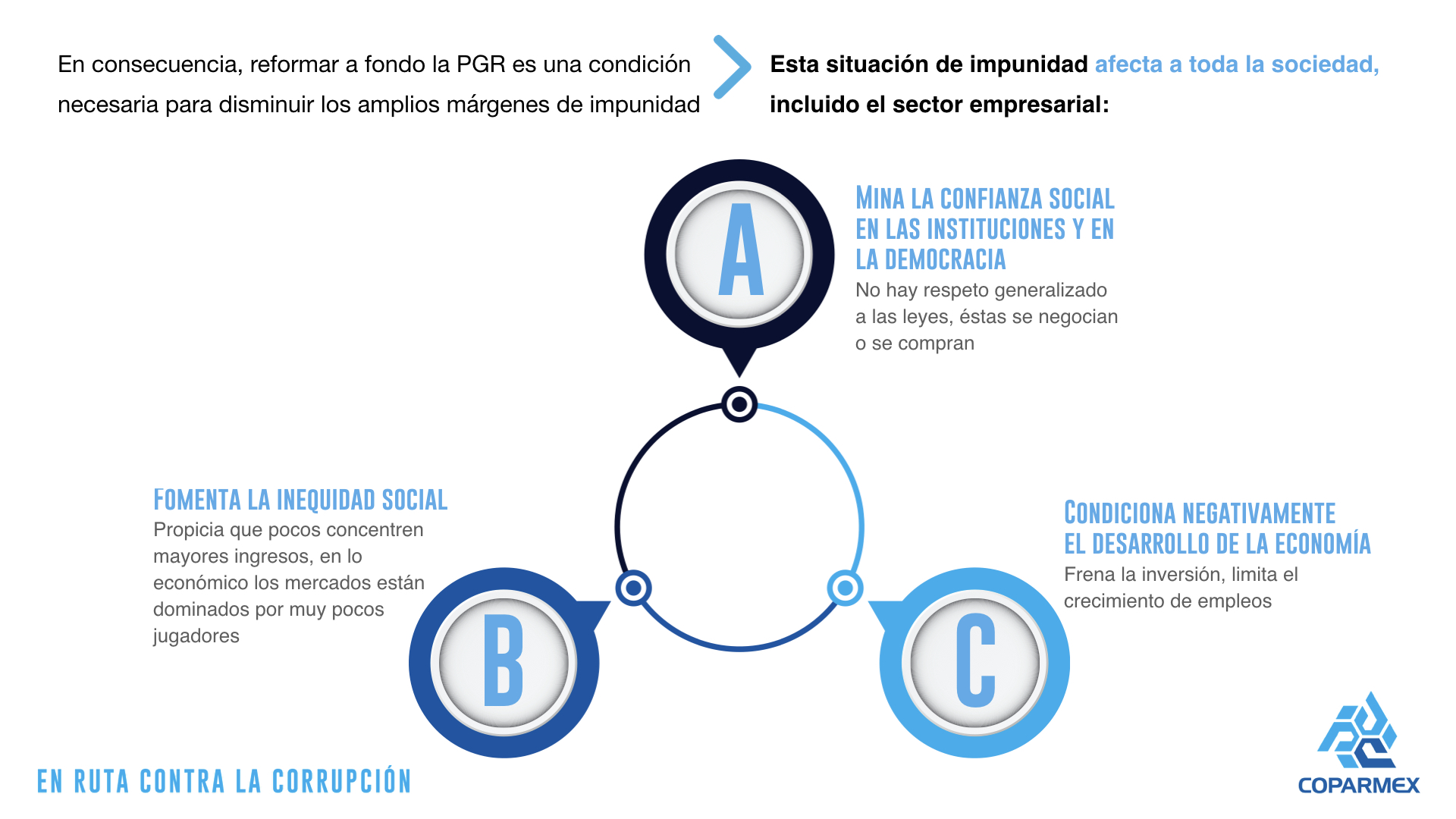 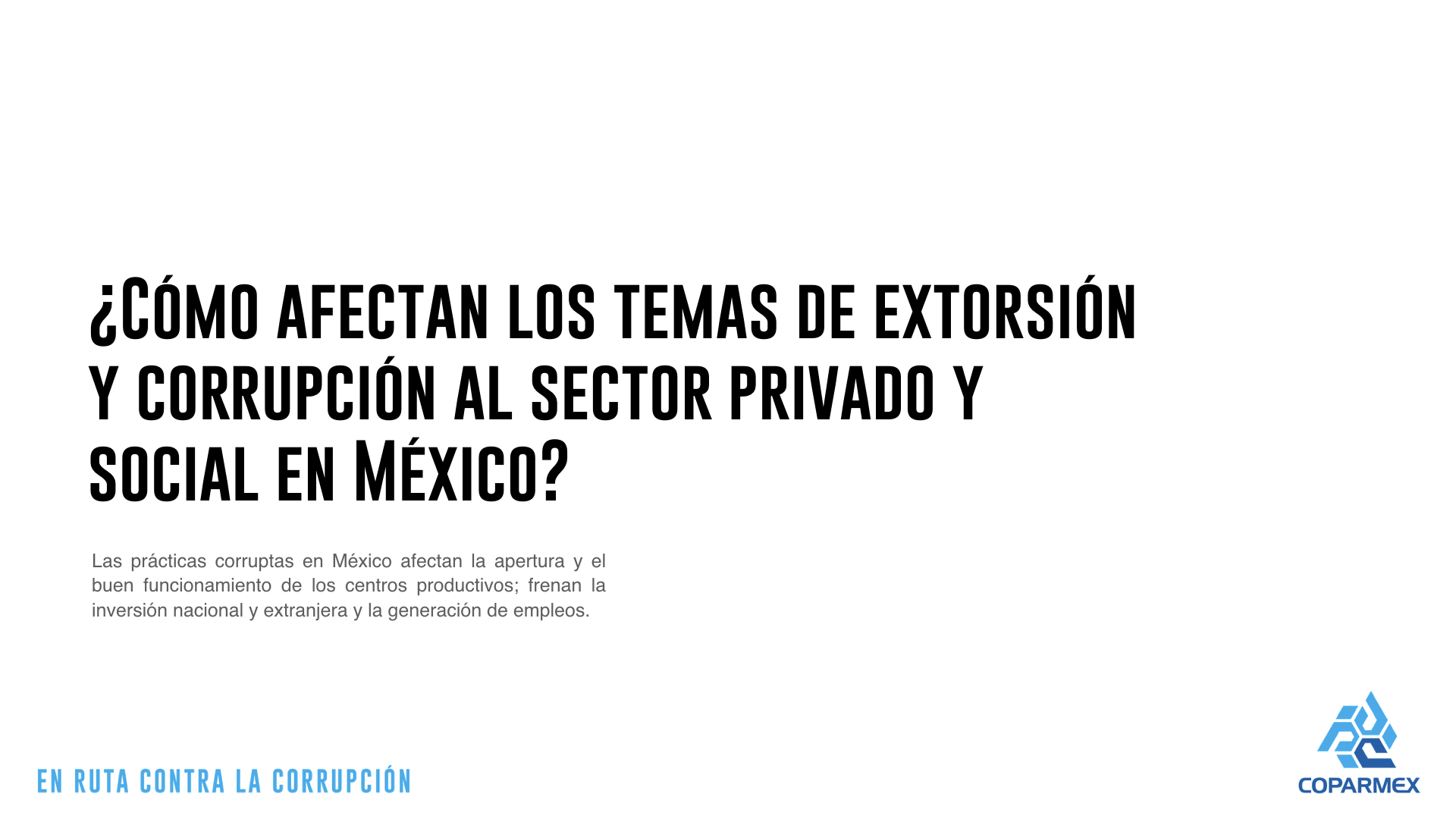 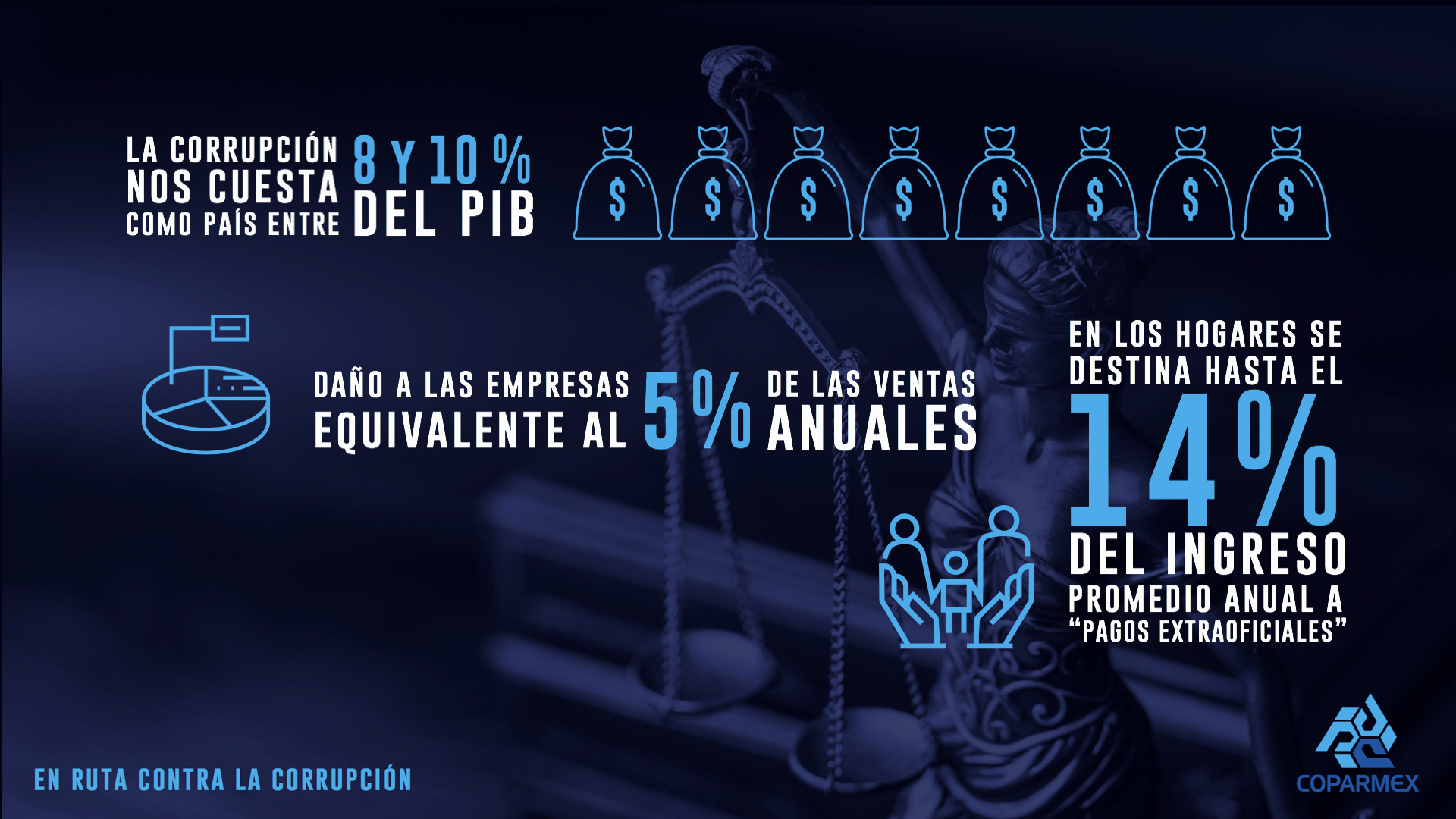 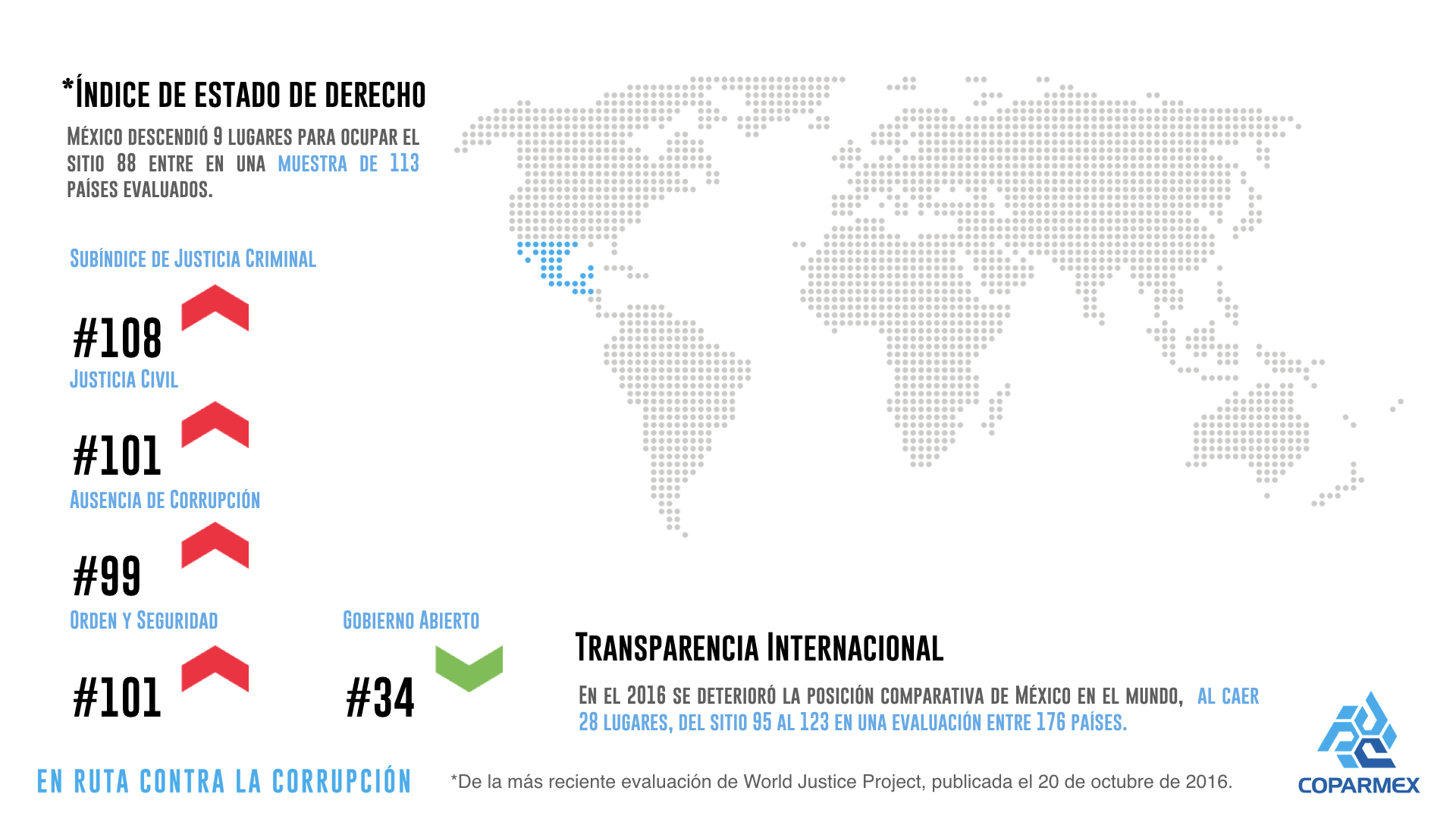 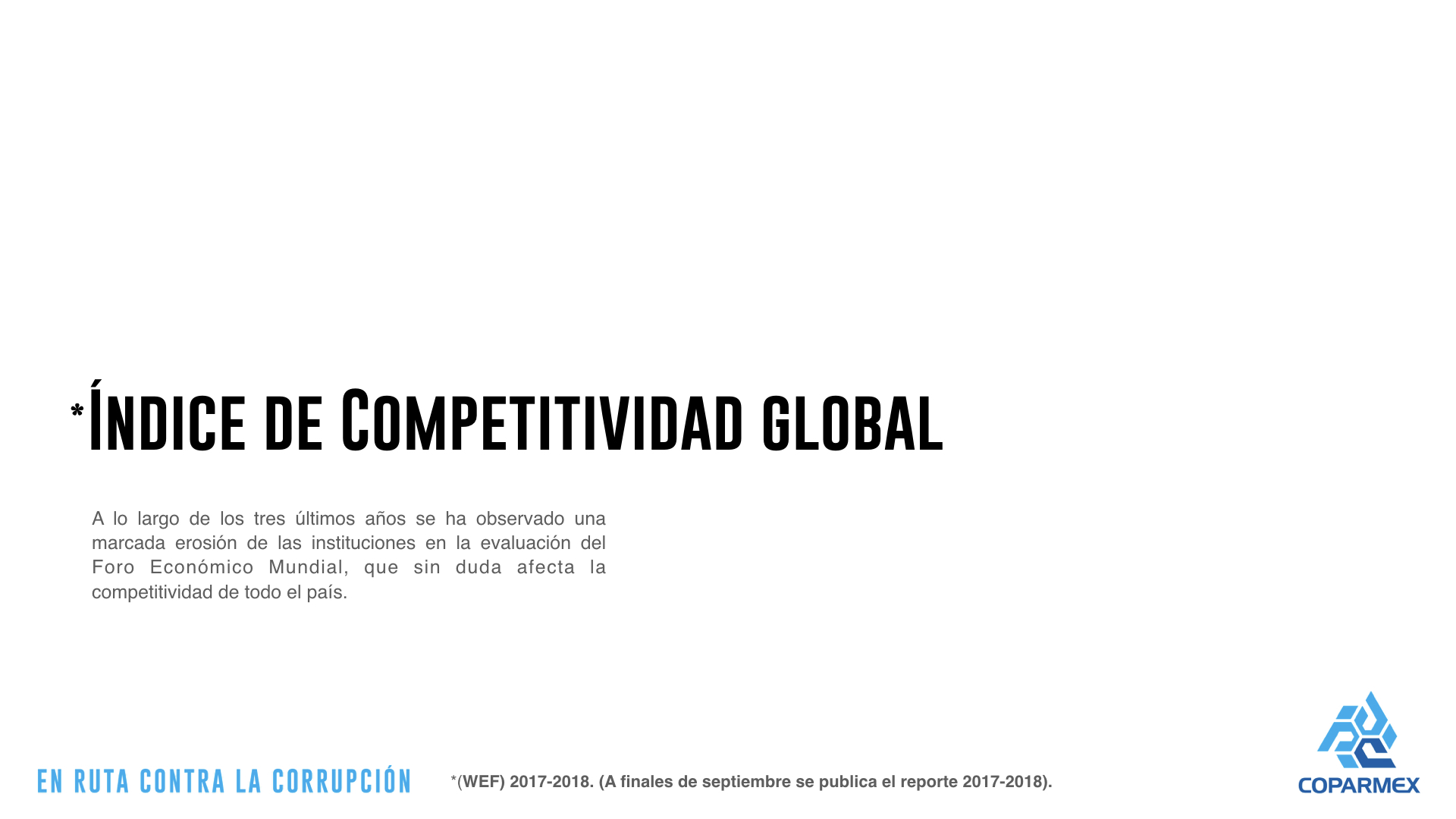 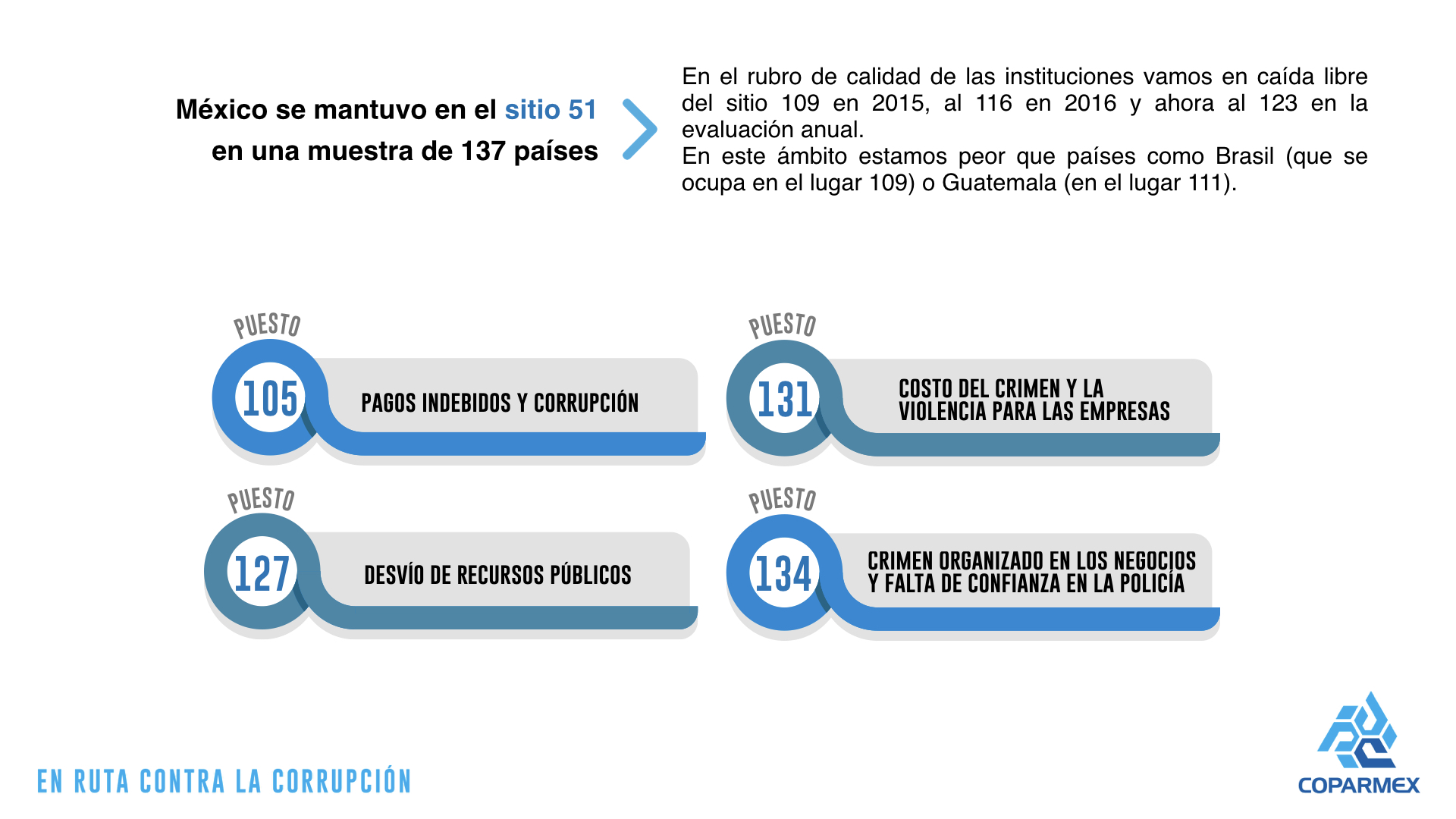 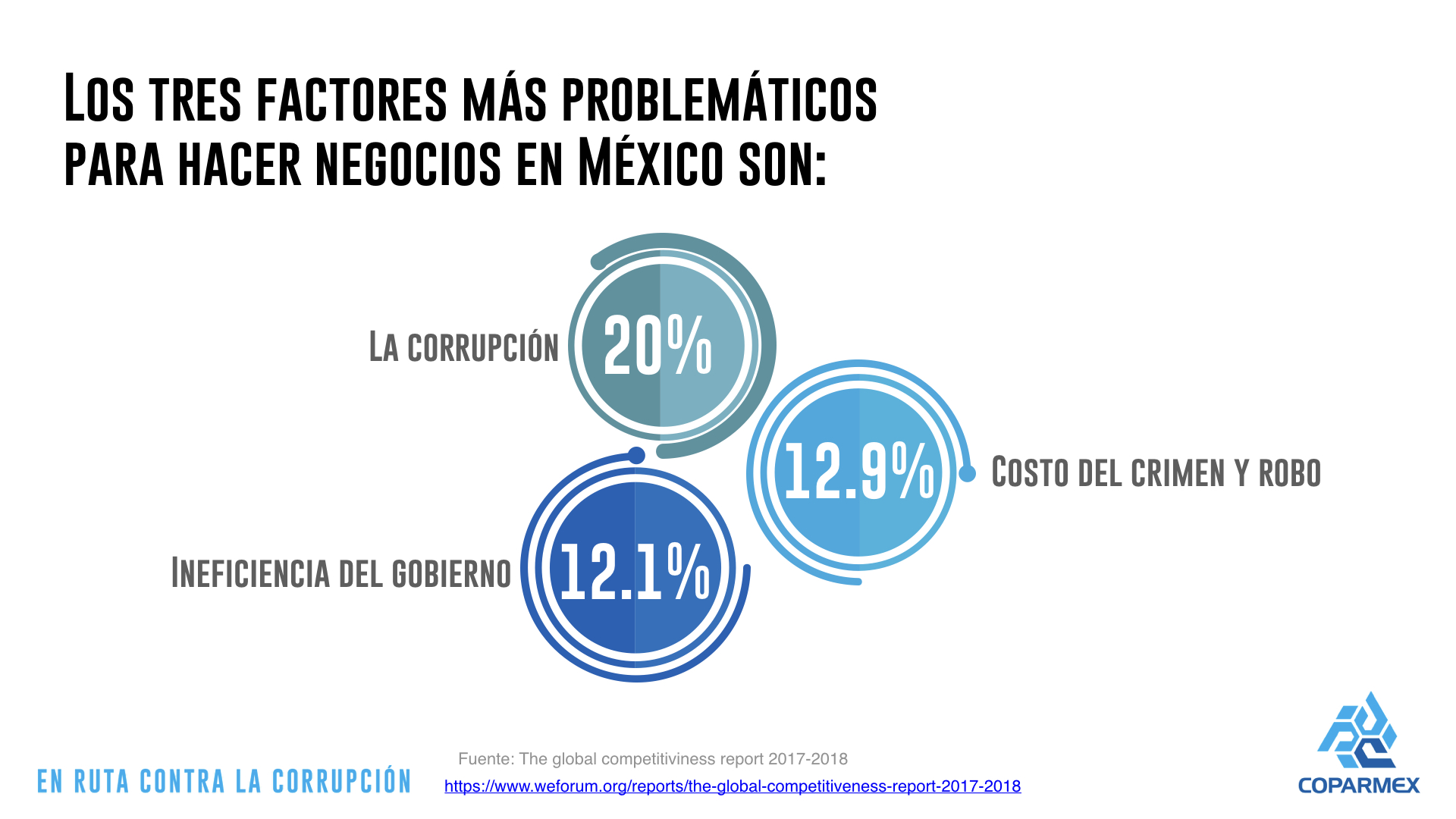 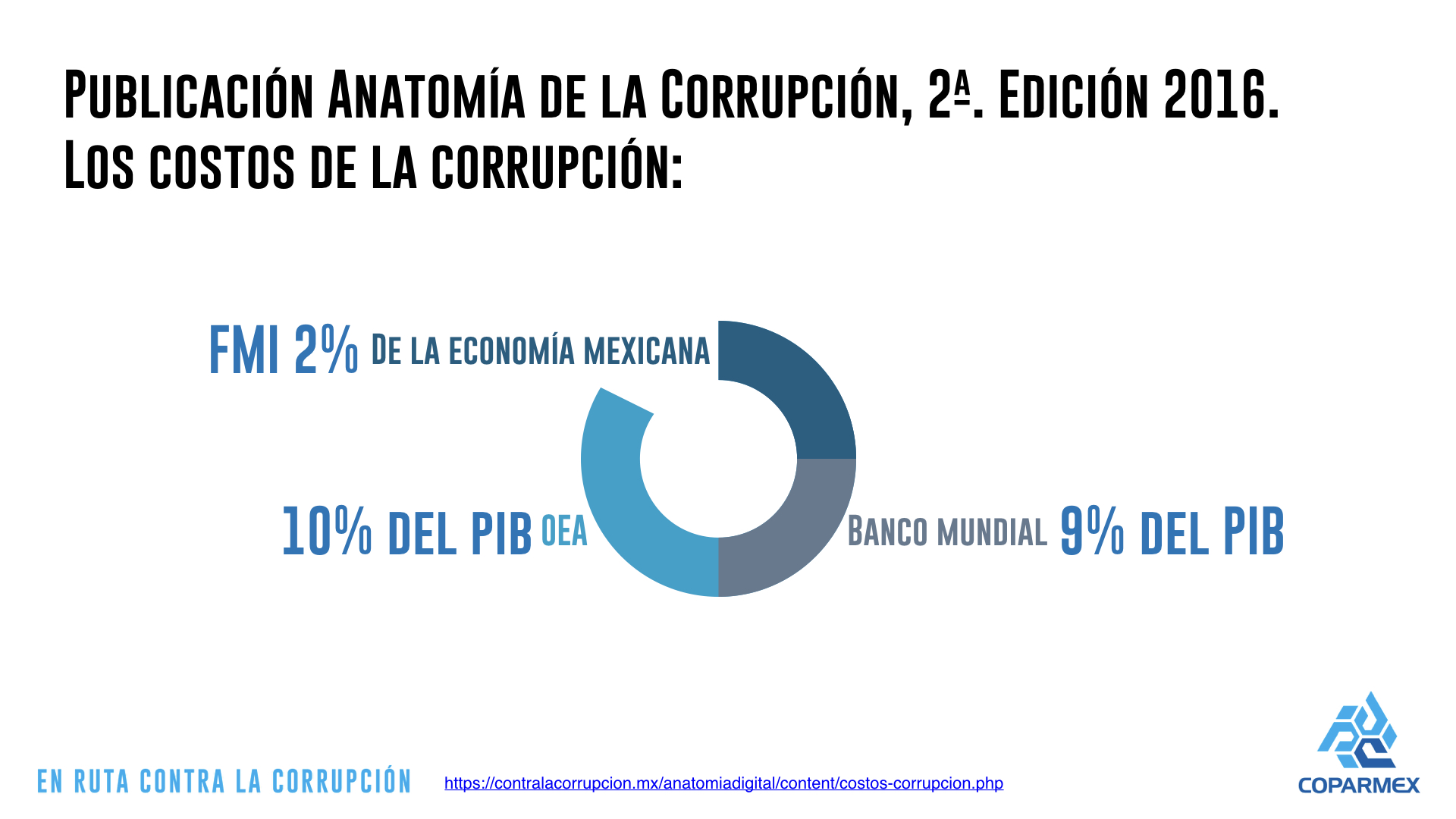 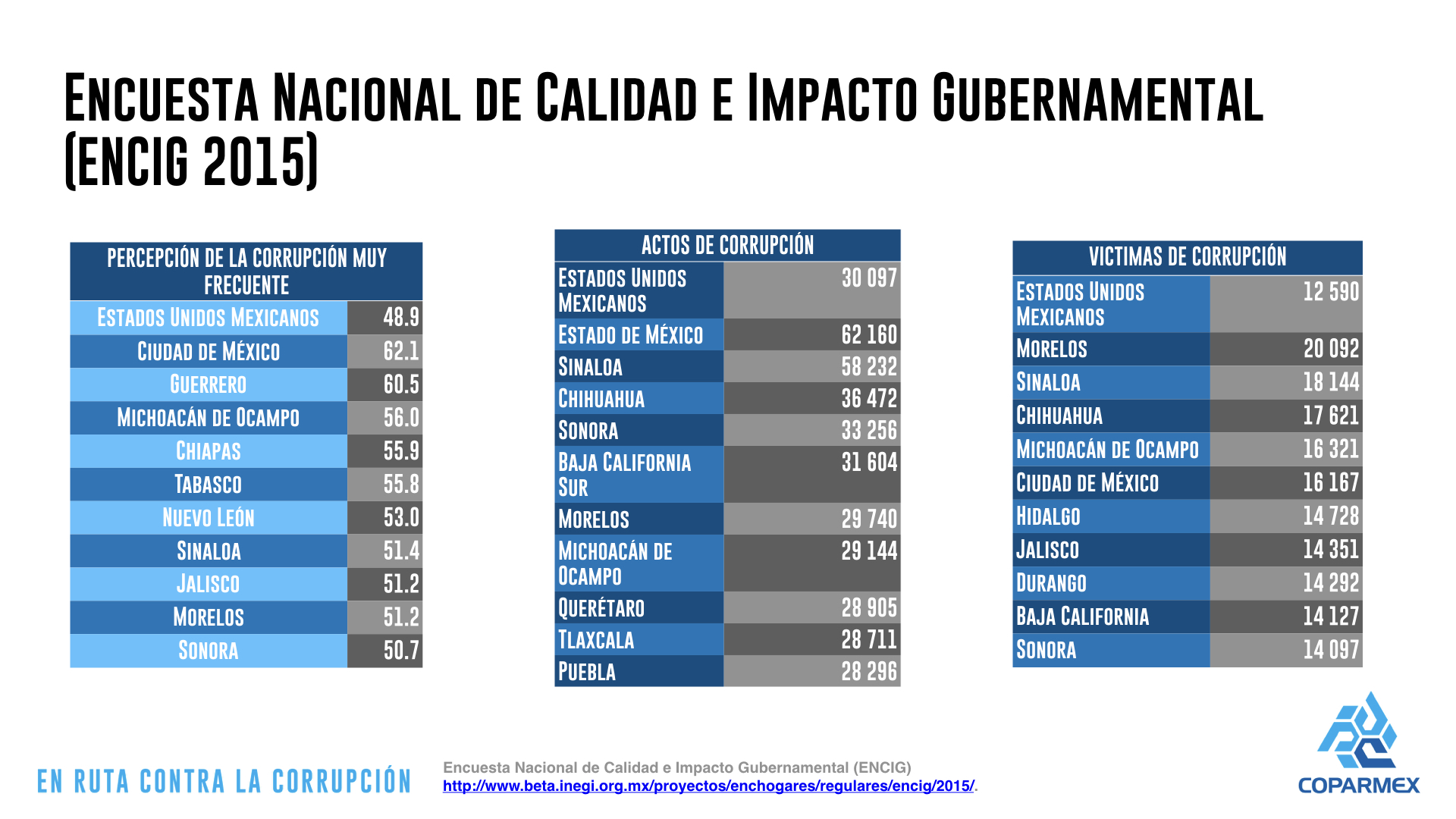 Incidencia por 100k habitantes
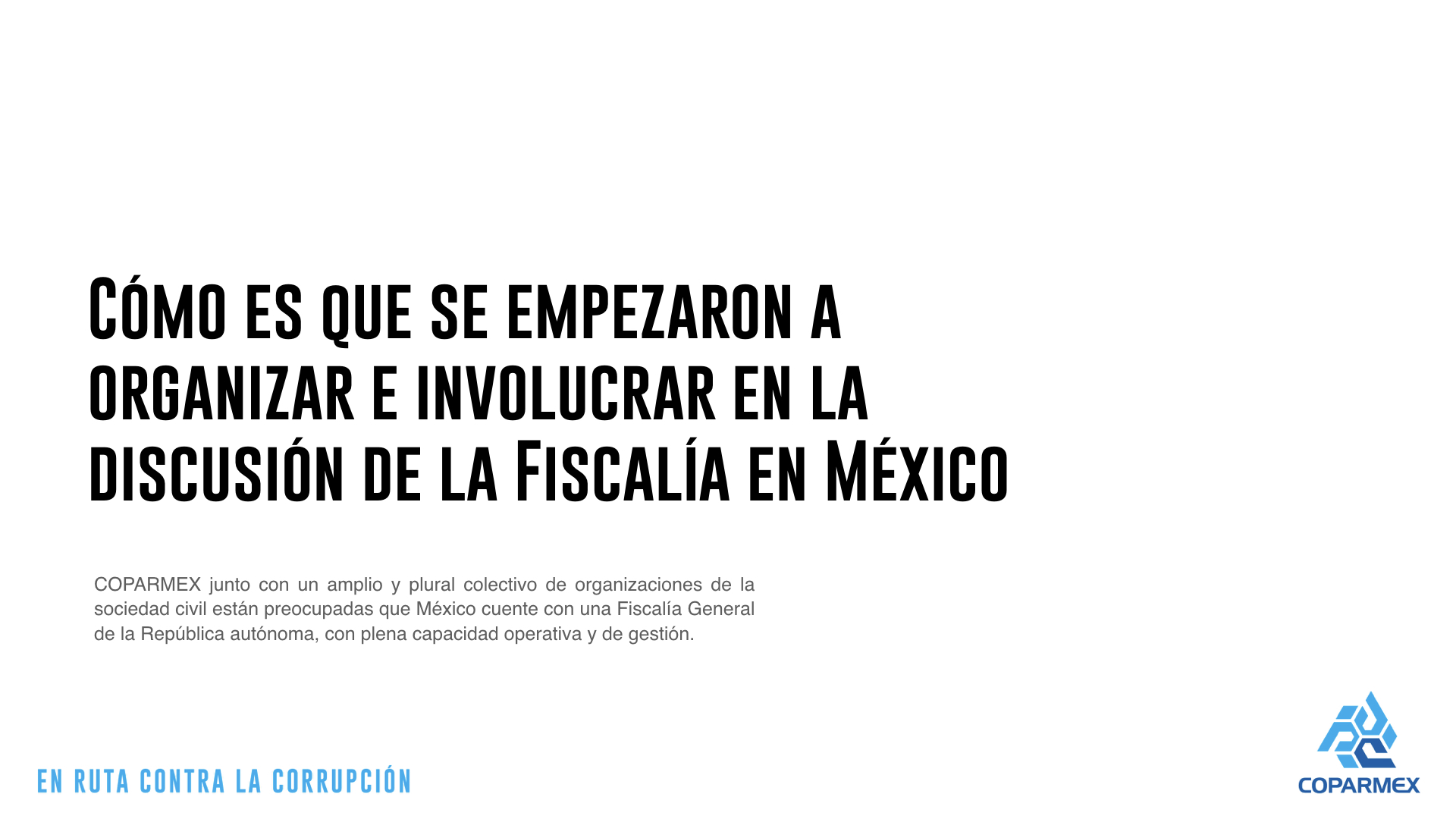 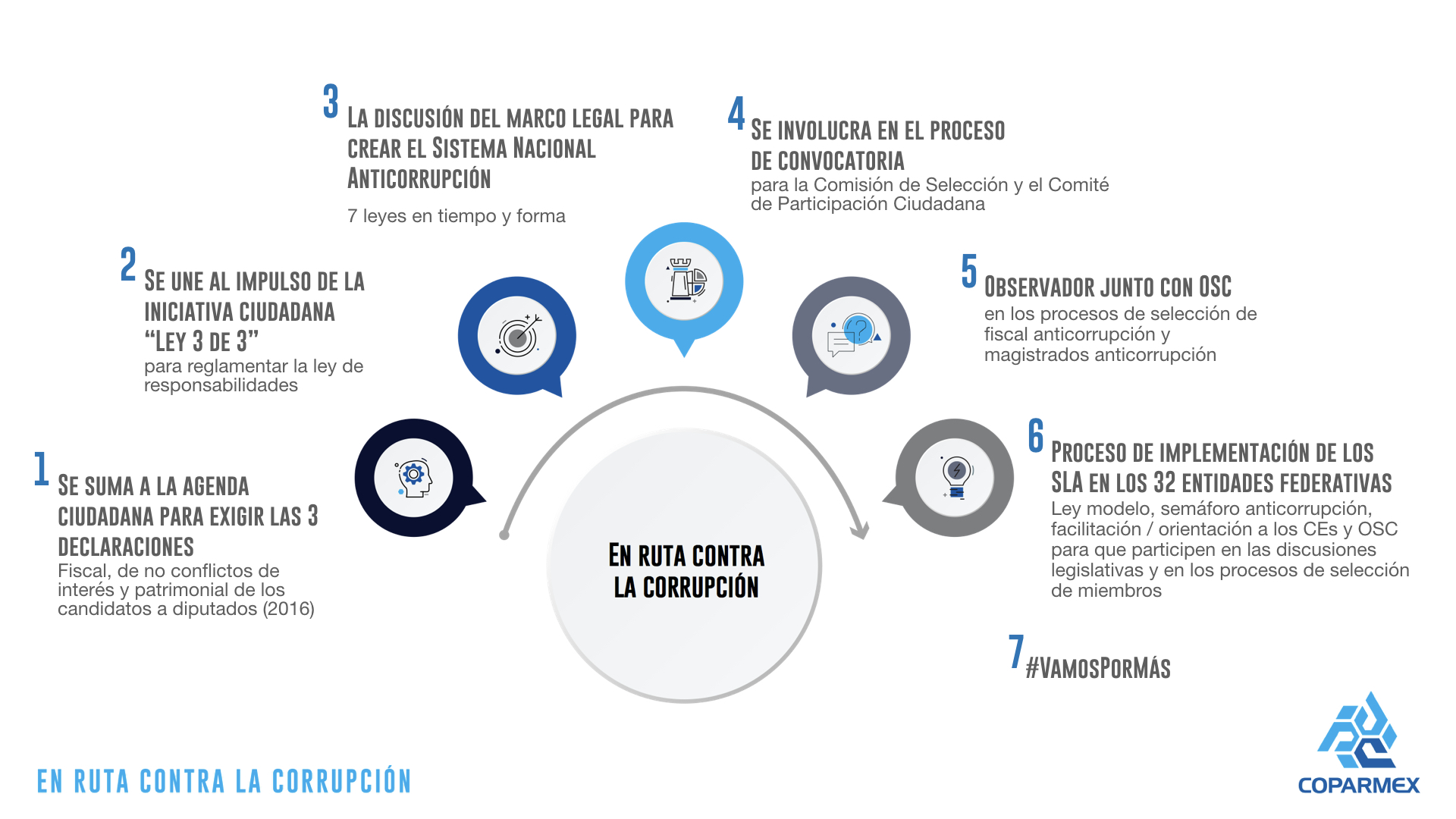 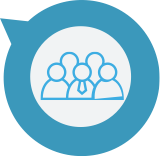 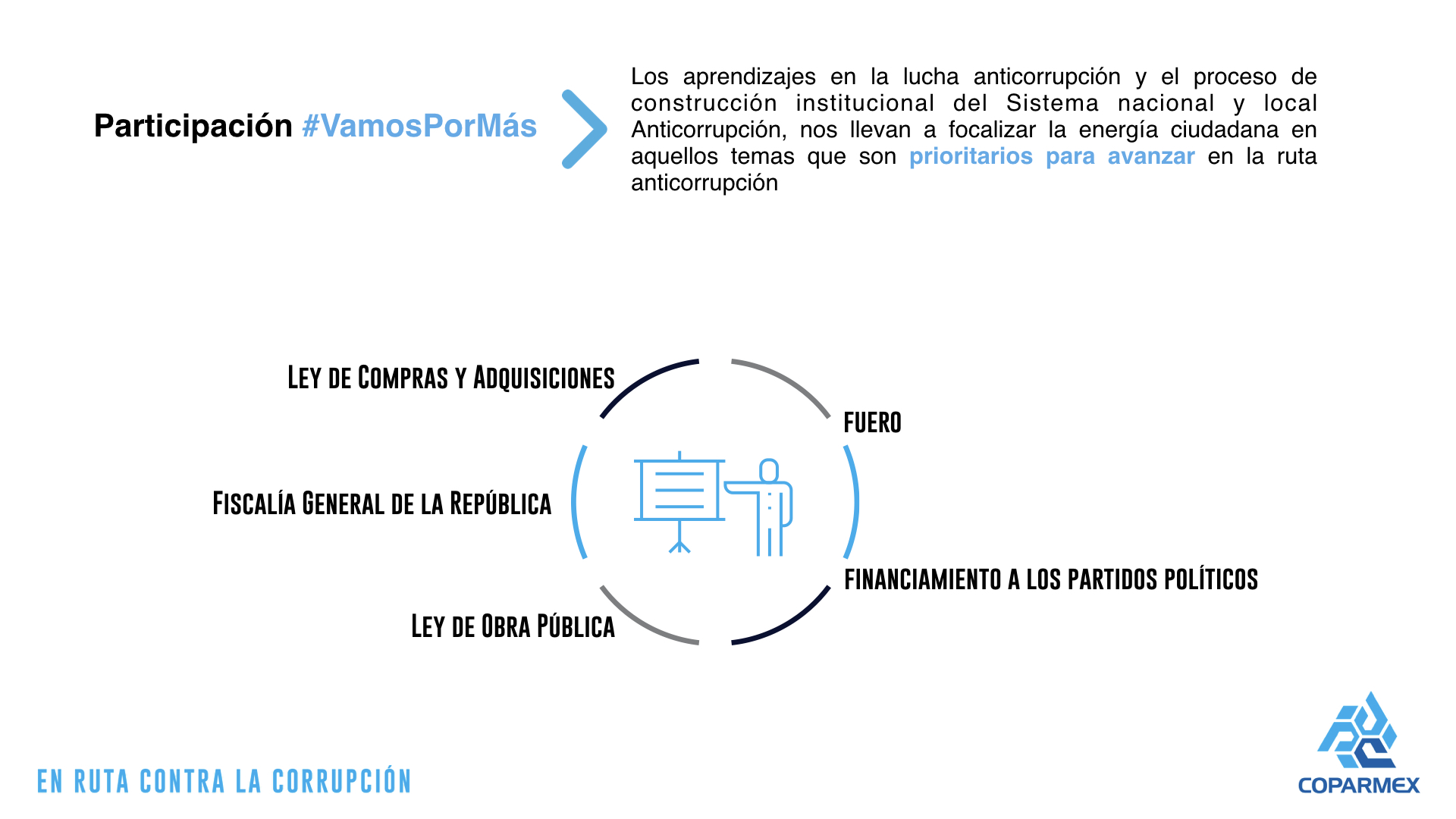 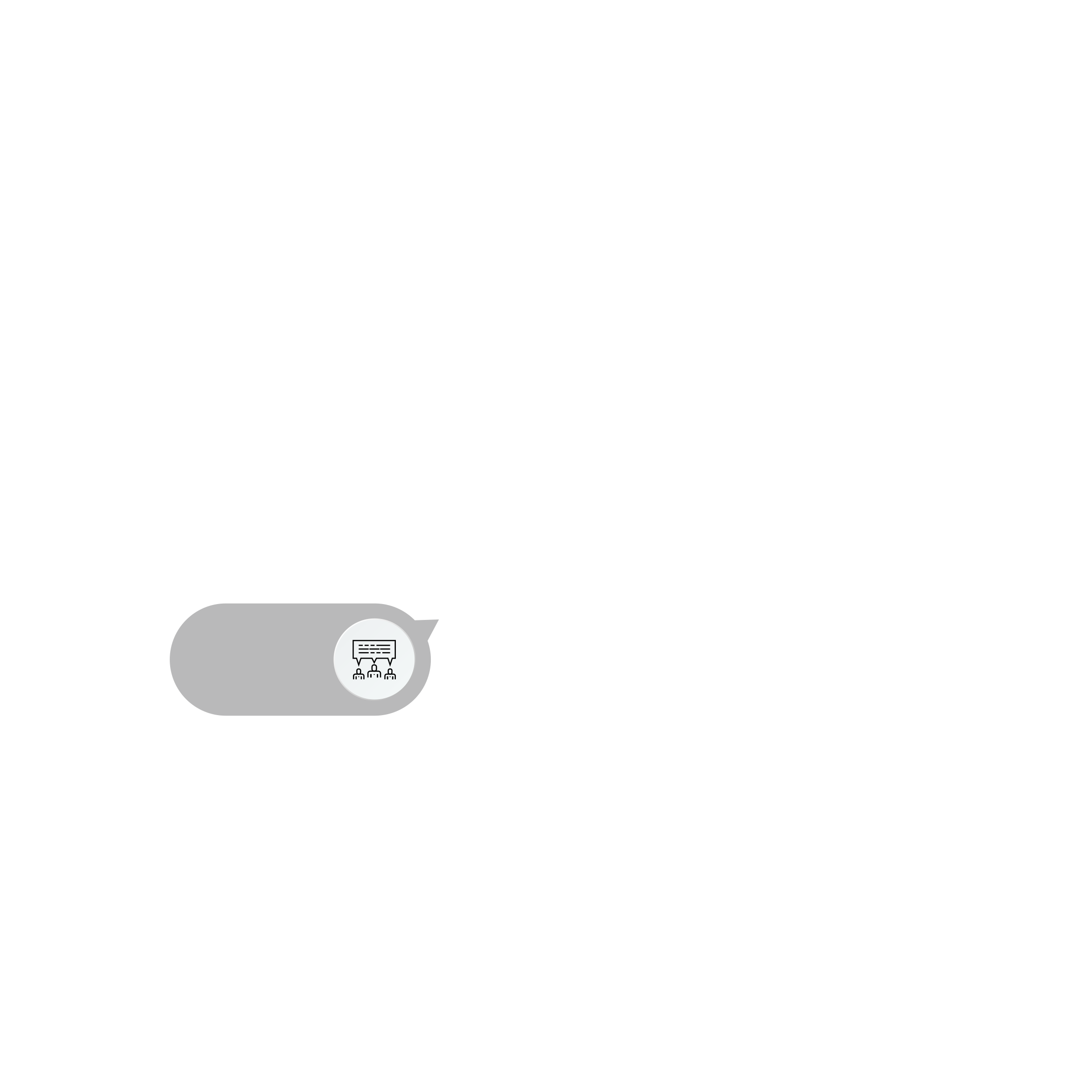 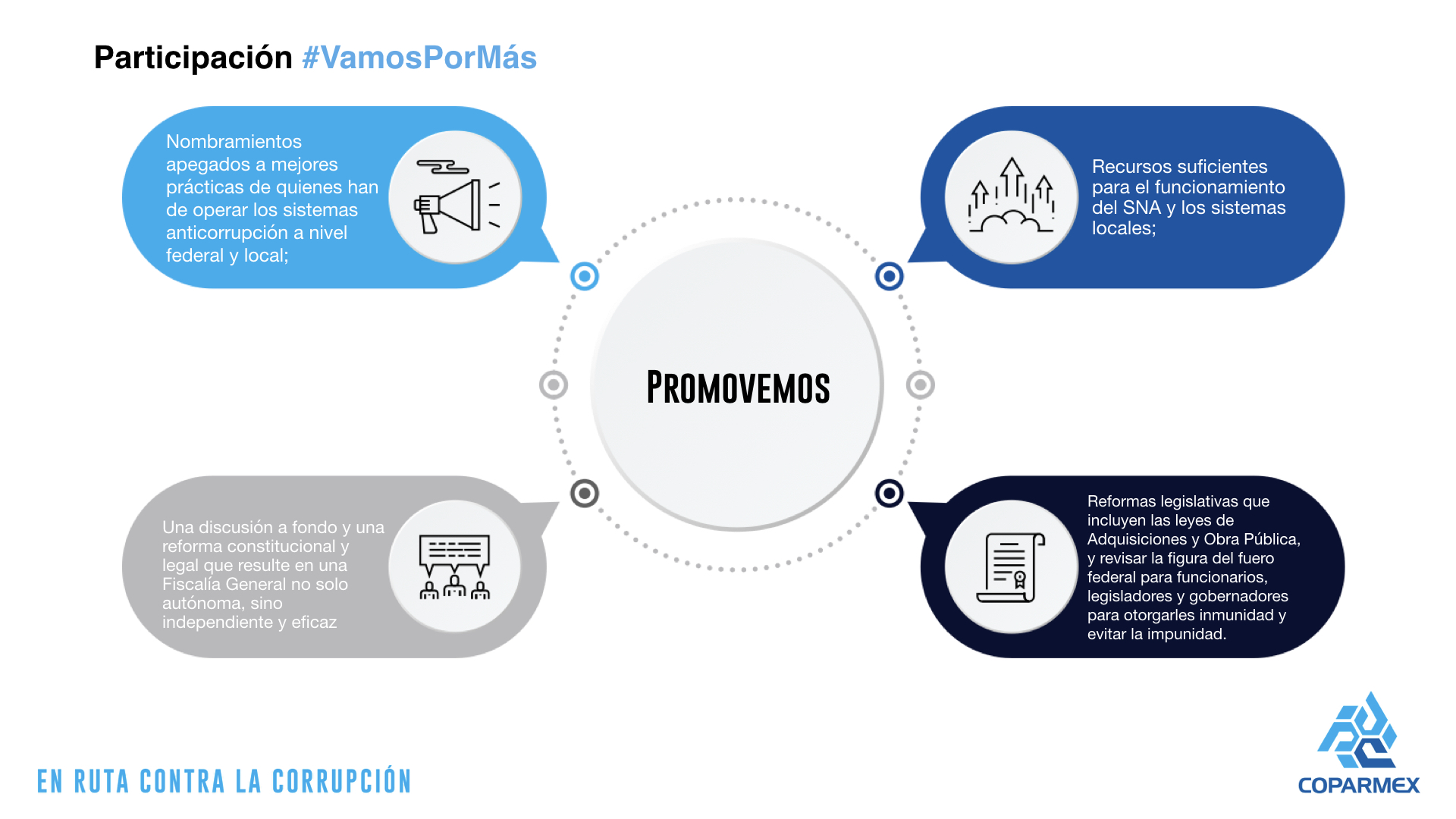 Una discusión a fondo y una
Reforma Constitucional y legal
que resulte en una Fiscalía 
General eficaz, autónoma,
con controles democráticos,
y respetuosa de los
derechos humanos;
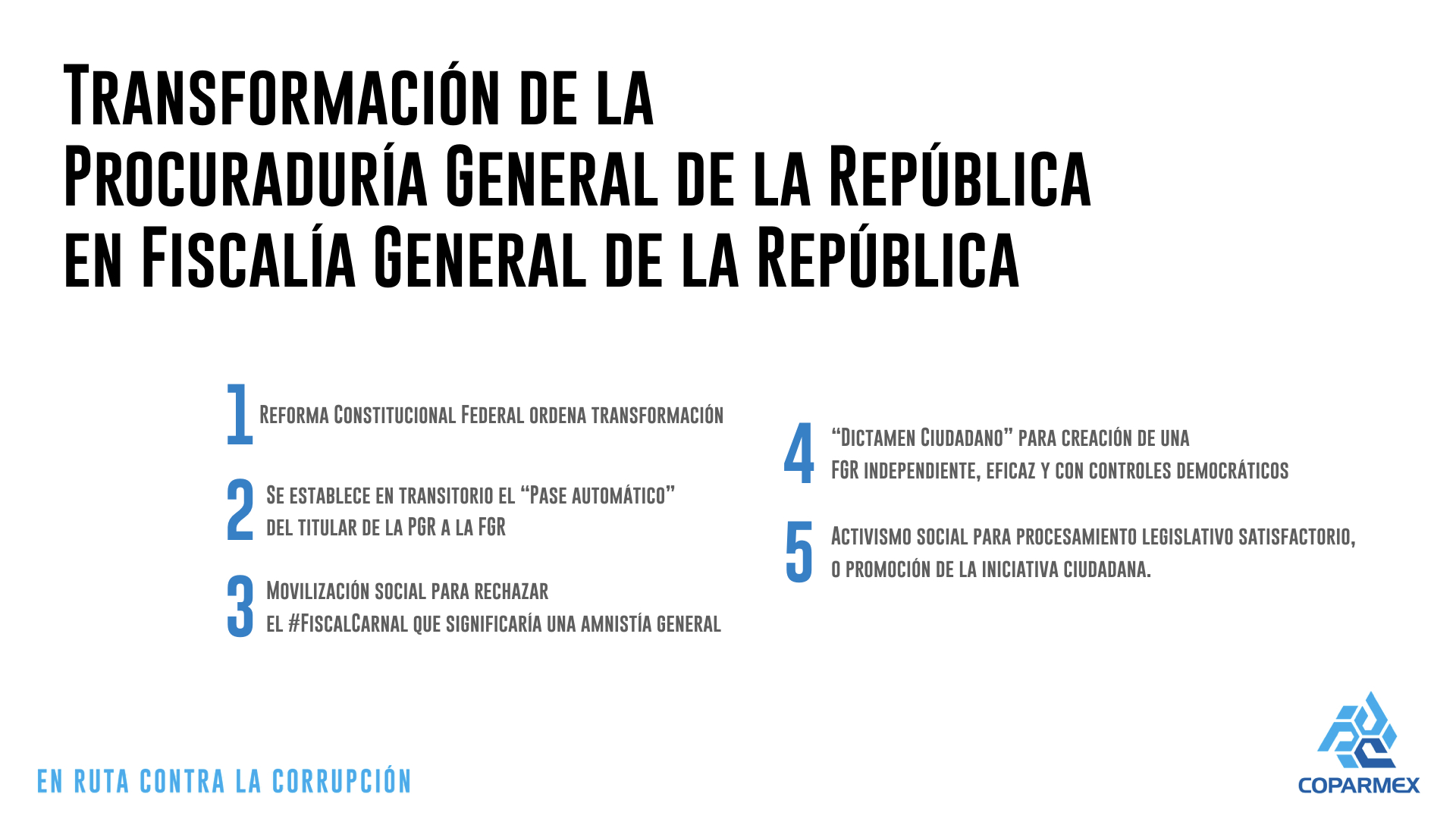 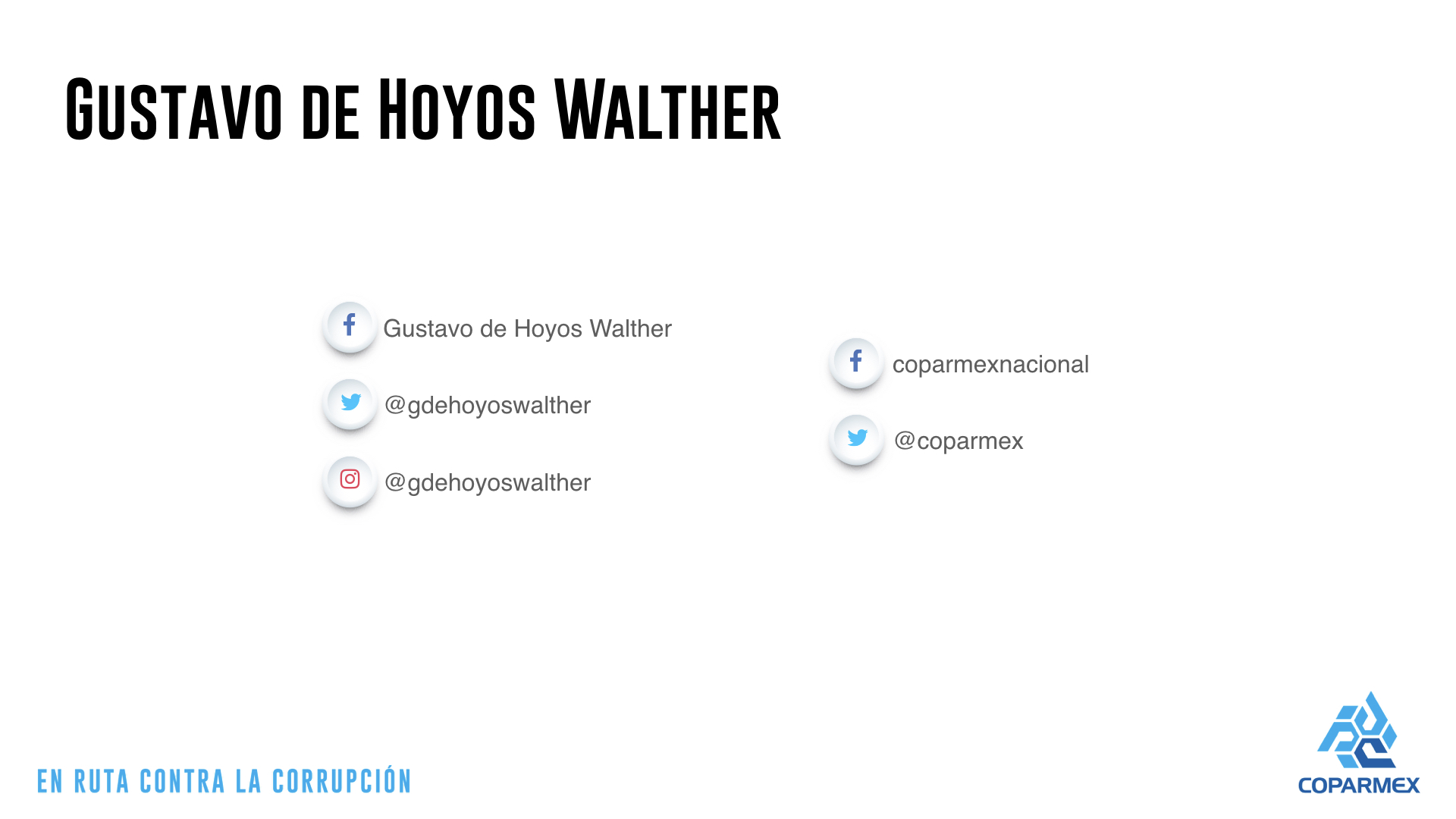 Gracias